ATIK YÖNETİMİ VE   GERİ DÖNÜŞÜM
Atık Yönetimi nedir?
Atığın;
• toplanması,
• taşınması,
• geri kazanılması,
• bertaraf edilmesi,
• bertaraf sahalarının kapatılma sonrası bakımı ve bu tür
faaliyetlerin gözetim, denetim ve izlenmesi işlemlerini
kapsayan bir faaliyetler bütünüdür.
Atık Yönetim Hiyerarşisi
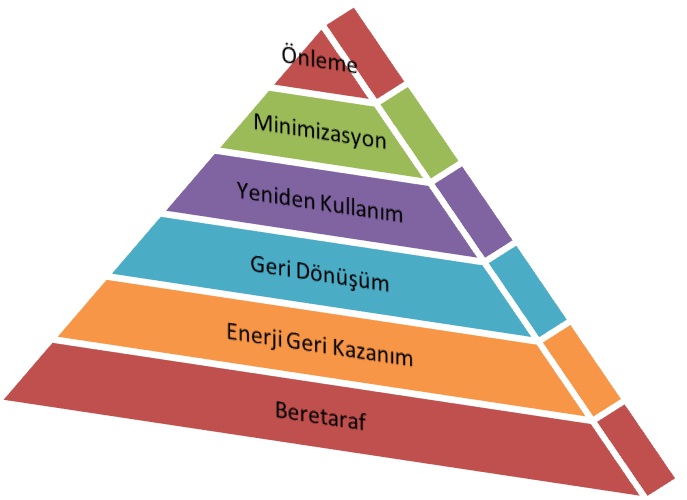 Atık Yönetimi Genel İlkeleri
Atık üretiminin ve atığın zararlarının önlenmesi ve azaltılması
 Atığın geri kazanılması veya enerji kaynağı olarak kullanılması
 Çevre ve insan sağlığına zarar vermeyecek yöntem ve proseslerin kullanılması
Atıkların kaynağında ayrı toplanması
 Atıkların taşıma lisanslı araçlar ile taşınması
Atıkların lisanslı bir tesis tarafından bertaraf edilmesi veya geri kazanılması
 Atıkların en yakın ve en uygun tesiste bertaraf edilmesi
 Atıkların yetkisiz kişi, kurum/kuruluşlar tarafından toplanmaması
 Çevre ile uyumlu teknolojilerin kullanılması
 Atıklardan kaynaklanan zararlardan dolayı müteselsil sorumluluk
Geri Dönüşüm
Çöp Nedir?
Çöp, işlevini yitirmiş ve kullanılamaz her türlü materyale verilen genel addır.
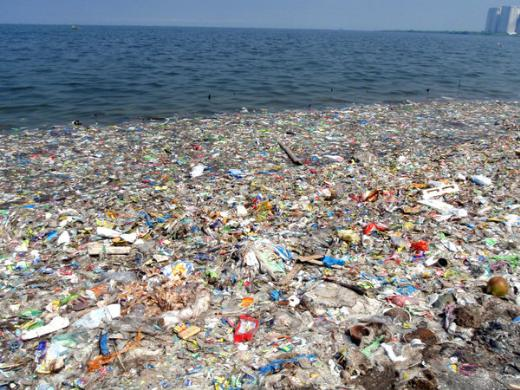 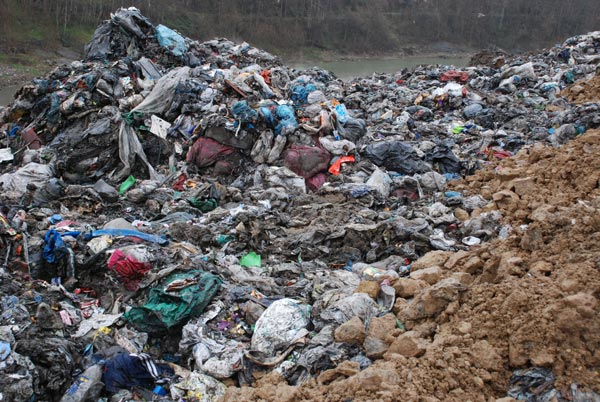 Geri Dönüşüm Nedir?
Yeniden değerlendirilme imkanı olan atıkların çeşitli fiziksel ve/veya kimyasal işlemlerden geçirilerek ikincil hammaddeye dönüştürülerek tekrar üretim sürecine dahil edilmesine geri dönüşüm denir.
Geri Dönüştürülebilen Ürünler
Demir
Çelik 
Bakır
Alüminyum
Piller
Kağıt
Plastik
Cam
Motor yağları
Atık yağlar
Akümülatörler
Araç lastikleri
Geri Dönüşüm Sistemlerinin Basamakları
1.Kaynakta ayrı toplanması; Değerlendirilebilir nitelikli atıkların oluştukları kaynakta çöple karışmadan ve kirlenmesine izin verilmeden ayırarak toplanması.
 
2.Sınıflama; Bu işlem kaynağında ayrı toplanan malzemelerin cam, metal plastik ve kağıt bazında sınıflara ayrılmasını sağlayacaktır. Kaynağında sınıflara ayrılması zaman, nakliye ve işçilikten tasarruf yapılmasını sağlayacaktır. 

3.Değerlendirme; Temiz ayrılmış kullanılmış malzemelerin ekonomiğe geri dönüşüm işlemidir. Bu işlemde malzeme kimyasal ve fiziksel olarak değişime uğrayarak yeni bir malzeme olarak ekonomiye geri döner.
 
4.Yeni ürünü ekonomiye kazandırma; Geri dönüştürülen ürünün yeniden kullanıma sunulmasıdır.
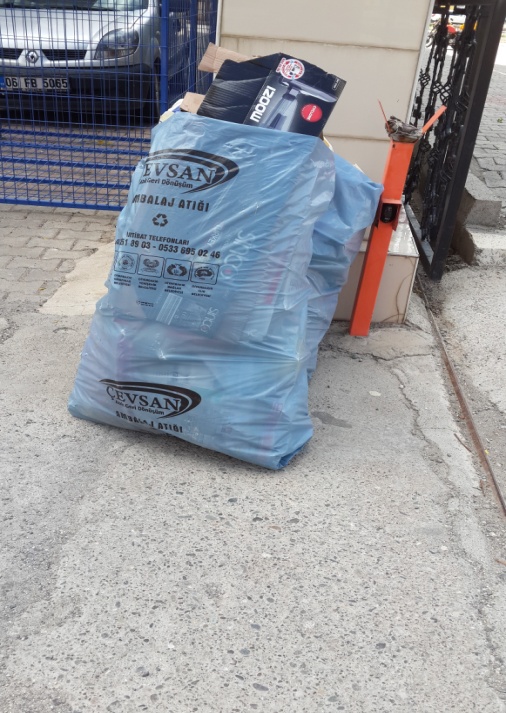 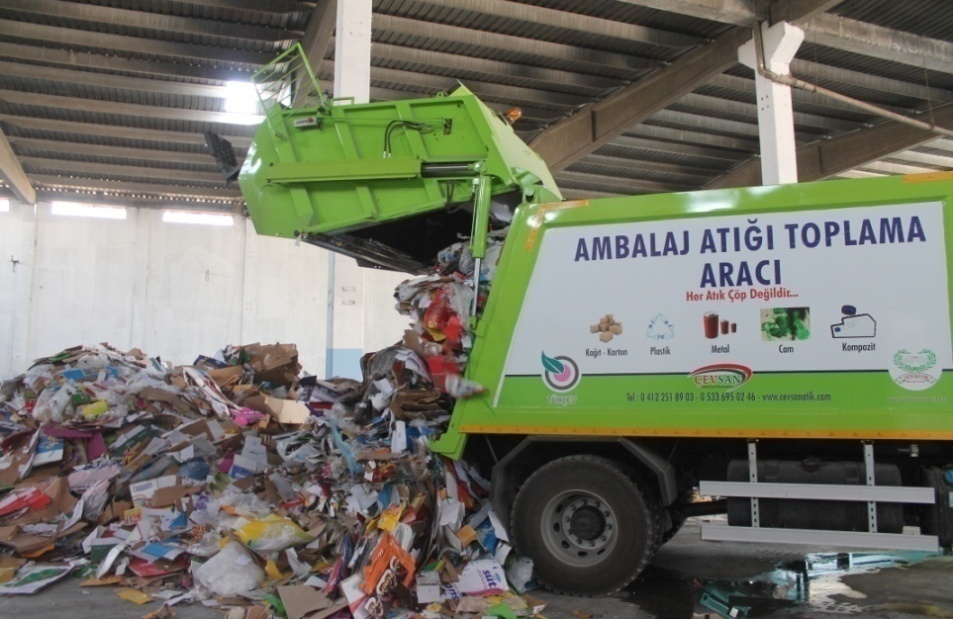 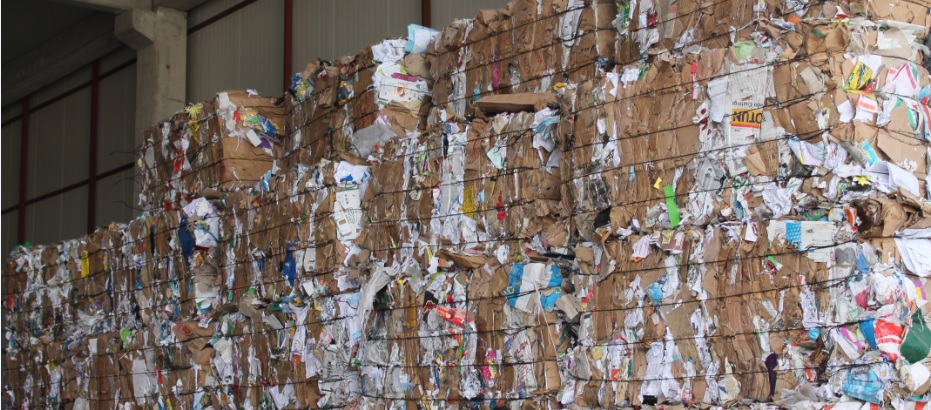 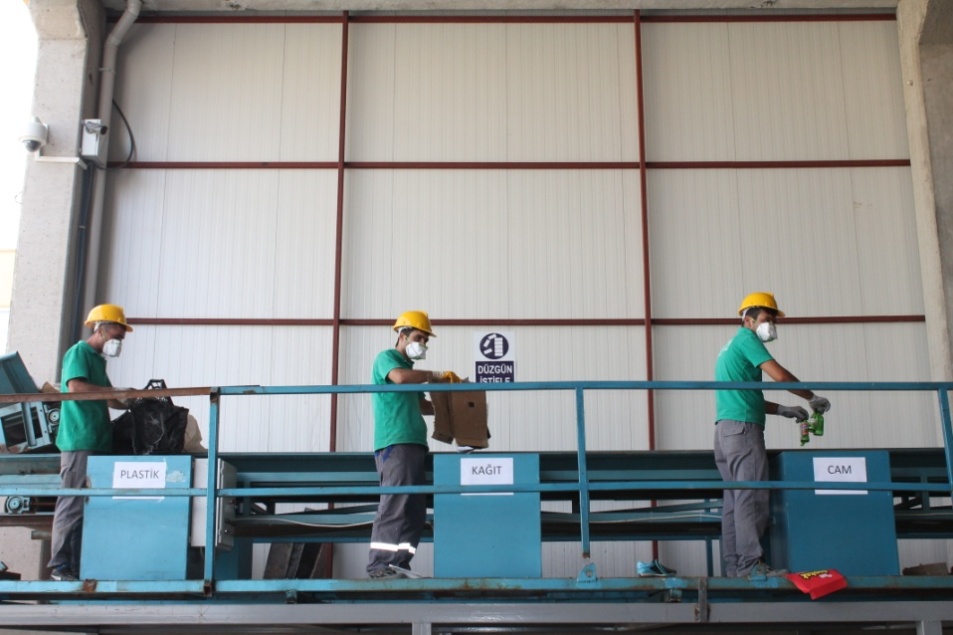 Geri Dönüşüm Neden Önemlidir?
1.Doğal Kaynaklarımız Korunur;

2.Enerji Tasarrufu Sağlanır;

3.Atık Miktarı Azalır;

4.Ekonomiye katkı sağlanır.
Ambalaj Atıkları Nedir?
Peki nedir bu Ambalaj diye sorduğumuzda ; Ambalaj : Bir ürünün, tüketiciye veya kullanıcıya ulaştırılması aşamasında, depolama, taşıma, koruma, saklama, satışa sunum, tanıtım ve reklam gibi pazarlama işlemlerini kolaylaştıran,herhangi bir malzemeden yapılmış tüm ürünlerdir.
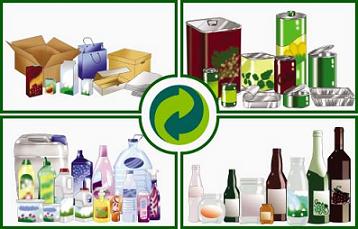 Yönetmelik Kimleri İlgilendiriyor ; Bu yönetmelik plastik, kağıt, karton, metal, cam,ahşap ve tekstil üreticilerini, bu malzemelerden yapılmış her türlü ambalaj malzemesini kullanarak ürününü piyasaya süren tüm üreticileri,bu ambalajlı ürünleri satan satış noktalarını ve tüketicileri(tüm halkımızı) ilgilendiriyor.Atıkların dev çöp yığını haline gelmemeleri ve ekonomiye yeniden kazandırılması en büyük hedef olarak gözükmektedir.  AB’ye uyum yasaları çerçevesinde çıkan Ambalaj Atıkları Yönetmeliği’ne göre, artık organik maddelerle cam, metal, plastik, kağıt gibi geri dönüşüm malzemelerini ayrı ayrı toplamak gerekiyor
Geri Kazanılabilen Ambalaj Atıkları
Gazete, Dergi ve Mecmualar 
Defterler, Kitaplar
Kataloglar 
Prospektüsler
Kartonlar, Formlar 
Bilgisayar Kağıtları
Plastik İçermeyen Bisküvi, Sakız vb. Kağıtları 
Not Kağıtları 
Kağıt Torbalar  
PET, PE, PS, PP, PVC Şişeler
Plastik Süt ve Ayran Kutuları
Plastik Torbalar
Plastik Soda Şişeleri
Plastik Meşrubat Şişeleri
Şampuan, Deterjan, Çamaşır Suyu Şişeleri
Strech Film
Yoğurt Kapları
Alüminyum İçecek Kutuları 
Alüminyum Folyolar 
Konserve Kutular 
Mutfak Malzemeleri (Çatal, Bıçak, Tencere, Çaydanlık)
KAĞIT - KARTON GERİ DÖNÜŞÜMÜ
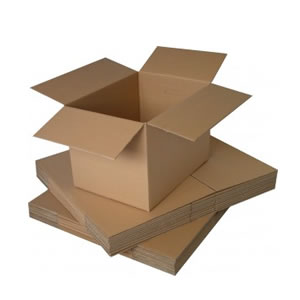 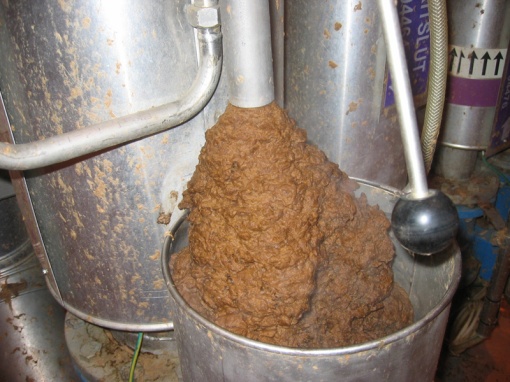 Karton
Selüloz Süreci
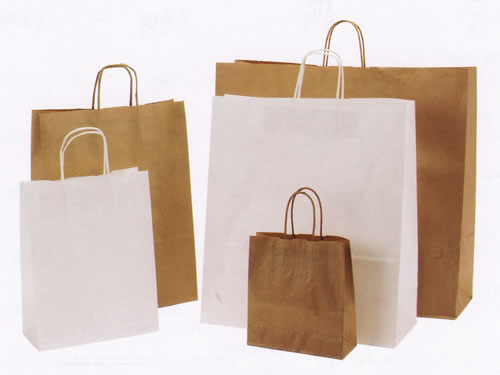 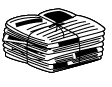 Alışveriş Çantaları
CAM GERİ DÖNÜŞÜMÜ
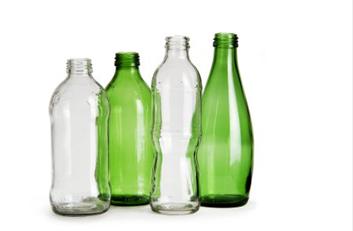 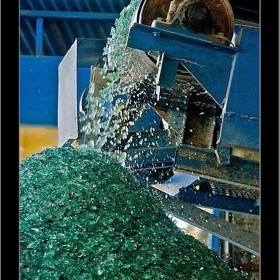 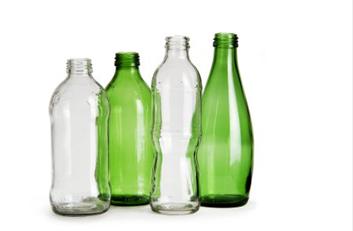 Cam Şişe
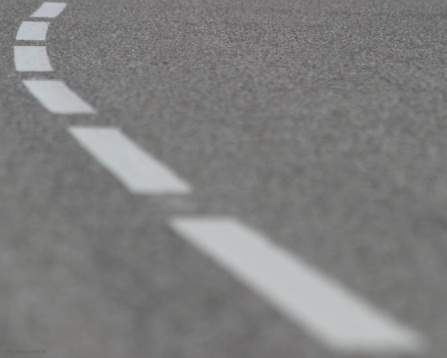 Cam Şişe
Cam Kırığı
Asfalt Malzemesi
PLASTİK GERİ DÖNÜŞÜMÜ
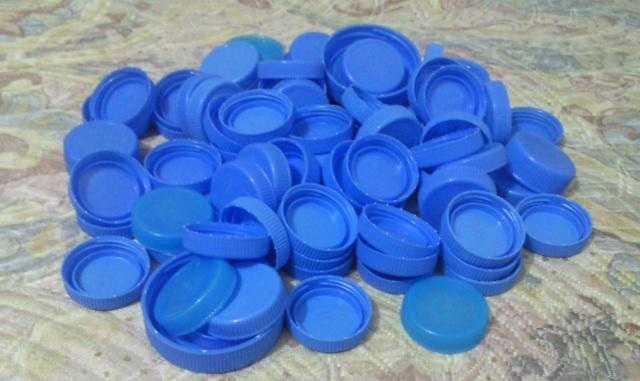 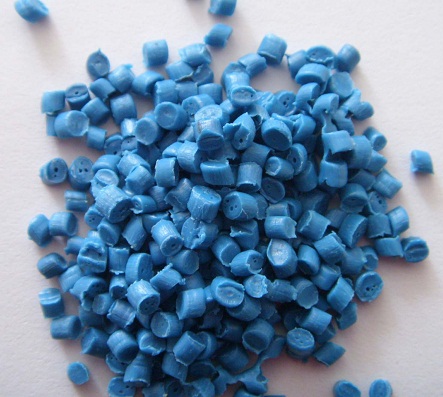 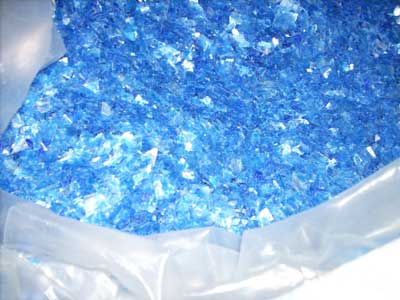 Mavi Kapak
Plastik Çapak
Plastik Granül
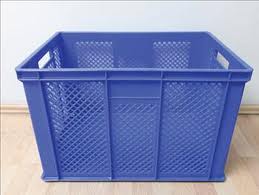 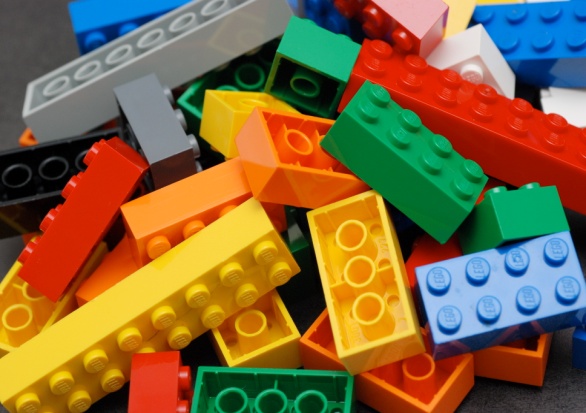 Plastik Lego Oyuncağa Dönüşüm
Plastik Mavi Kasaya Dönüşüm
METAL GERİ DÖNÜŞÜMÜ
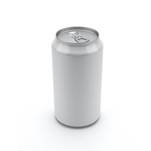 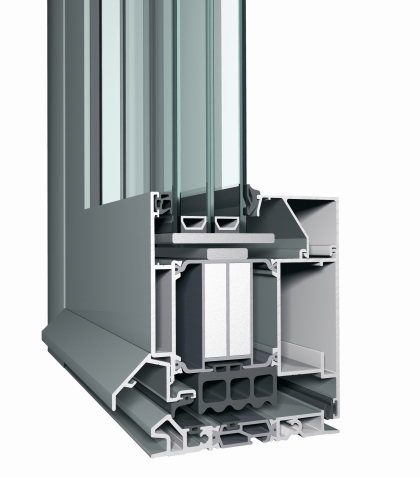 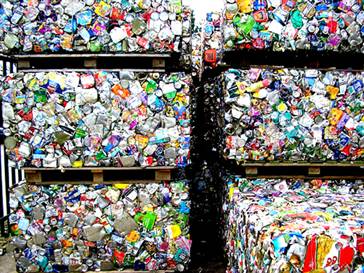 Alüminyum Kutu
Balyalanmış Alüminyum Kutular
Alüminyum pencereye dönüşüm
DOĞADA YOK OLMA SÜRELERİ
CAM ŞİŞE     4000 YILDA
PET ŞİŞE     400 YILDA
KUTU KOLA     10 YILDA
KAĞIT-GAZETE     3 AYDA
PLASTİK MALZ.     1000 YILDA
ALÜMİNYUM     100 YILDA
PLASTİK TABAK     500 YILDA
BUNLARI BİLİYOR MUSUNUZ?
1 ton cam atığın geri dönüşümü ile 100 litre petrol  tasarrufu sağlanmaktadır!
CAM GERİ KAZANIMIYLA SAĞLANAN TASARRUFLAR
- Enerji tüketiminde azalma : %25
-Hava kirliliğinde azalma : %20
-Maden atığında azalma : %80
- Su tüketiminde azalma : %50
- Korunan doğal kaynaklar: Kum, soda, kireç
1 ton kağıt/karton atığın geri dönüşümü ile 17 ağacın kesilmesi önlenmektedir!

1 ton kullanılmış kağıt çöpe atılmayıp geri dönüştürüldüğü ve kağıt üretiminde tekrar kullanıldığı zaman;

-12400 m3 havadaki sera gazı olan karbon dioksitin bertaraf edilmesi,
-12400 m3 oksijen gazının üretilmeye devam etmesi, 
-34 kişinin oksijen ihtiyacını sağlayan 17 yetişkin ağacın korunması, 
-Ayda 3 ailenin tükettiği 32 m3 su tasarrufu,
-Kış aylarında ısınma amacı ile iki ailenin tüketeceği 1750 litre fuel-oil tasarrufu,
-2,4 m3 çöp depolama alanından tasarruf,
-20 ailenin bir ay süreyle tüketeceği 4100 kW/sa  elektrik enerjisinden tasarruf edilebilmesi mümkündür.
Alüminyum atıklar geri kazanıldığında %99 oranında kirletici baca gazı emisyonu azalmaktadır.
Sadece 1 metal içecek kutusunun geri dönüşümünden elde edilen enerji ile 100 Watt’lık bir ampul 20 saat çalışmaktadır.
1 ton alüminyum geri kazanıldığında (1 ton alüminyum üretmek için 4 ton boksit kullanılmaktadır);
-Enerji tüketiminde % 95
-Hava kirliliğinde % 90
-Su kirliliğinde % 97 azalma
-Alüminyumun hammaddesi olan boksit tüketiminde ciddi oranlarda azalma sağlanır.
1 ton plastik geri kazanıldığında 14 bin kW/sa enerji tasarrufu yapılmış olur.
Yapılan araştırmalara göre dünyadaki petrolün sadece % 4 lük bir kısmı plastik üretimi için kullanılmaktadır .

Plastiğin geri dönüşümden elde edilen bazı malzemeler şunlardır:
 1. Sera örtüsü, 
 2. otomotiv sektöründe plastik torba, 
 3. marley, 
 4. pis su borusu, 
 5. elyaf ve dolgu malzemesi, 
 6. araba yedek parçası yapımında 
 7. Deterjan şişeleri, çöp kutuları ve benzeri ürünler 
 8. Yağmursuyu ve atık su boruları 
 9. Marley ve çeşitli plastik dolgu malzemeleri 
 10. Çeşitli plastik oyuncak ve kırtasiye malzemeleri yapılmaktadır.
insanlığın doğayla uyumiçinde olduğu vegelecek nesillerebırakabileceğimizdaha iyi bir “dünya”. İçinçöpe atma geri kazan.
TEŞEKKÜRLER